Spatial-Temporal Models in Location Prediction
Jingjing Wang
03/29/12
Problem Definition
Given a sequence of movement: 
<(loc1, t1), (loc2, t2), …, (locN, tN) >
What is the location at a future time tF?
tF can be
 just the next timestamp to tN
Any future timestamp
Traditional Methods
The order-k Markov Predictor
Sequential Pattern Mining + Association Rules
Mine frequent patterns followed by the users.
Generating rules
Based on the similarity of the current movement sequence and the premise of the rules, make prediction
Motion Function Prediction
Estimate the object’s future location by motion functions
Linear model:

Non-linear model
More complicated mathematical fomula (e.g. Recursive Motion Function)
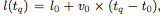 Combining Spatial and Temporal Information
A Hybrid Prediction Model for Moving Objects (ICDE08)
Hoyoung Jeung and Qing Liu and Heng Tao Shen and Xiaofang Zhou

NextPlace: A Spatio-temporal Prediction Framework for Pervasive Systems (Pervasive Computing 11)
Salvatore Scellato and Mirco Musolesi and Cecilia Mascolo and Vito Latora and Andrew T. Campbell

Exploring Spatial-Temporal Trajectory Model for Location Prediction (MDM11)
Po-Ruey Lei and Tsu-Jou Shen and Wen-Chih Peng and Ing-Jiunn Su
A Hybrid Prediction Model for Moving Objects
Main Problem to solve:
When query time is far away from current time, motion function will fail
Methodology (combine motion function and periodic patterns)
Detection of Frequent Regions
Discovery of Trajectory Patterns
The Hybrid Prediction Algorithm
Distance time query / non-distance time query
Detection of Frequent Regions
Decomposing a whole trajectory into sub-trajectories
Grouping positions at time offset k in each sub-traj.
Applying a clustering method
Discovery of Trajectory Patterns
Note :
Query time
Object’s recent movements
HPM
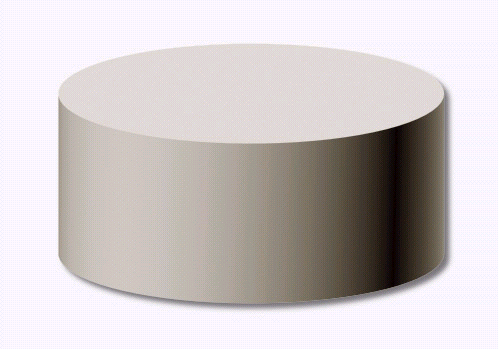 Discovery
Existing motion function
-----
Trajectory Patterns
Spatio-temporal datasets
-----
a motion function
computing top-k
Query answer
The Hybrid Prediction Algorithm
If no pattern at tq? 

If patterns at tq? 
Distance time query / non-distance time query
Query Processing : Near Future
Forward algorithm ( When               )
An object is likely to follow the trend of recent movements

Candidate filtering





Ranking candidates
Sim(the current movements, the premise of each pattern) x confidence
Current movements are more important
Query Processing : Distant Future
Backward algorithm ( When                  )
The recent movements are not so important for prediction

Candidate filtering






Ranking candidates
( Sim(premise) x penalty + Sim(consequence) ) x confidence
As the query time      , the importance of recent movements
NextPlace: A Spatio-temporal Prediction Framework for Pervasive Systems
The main idea: human behavior is strongly determined by daily patterns
User location prediction based on nonlinear time series analysis of visits that users pay to their most signiﬁcant locations
Estimates the time of the future visits and expected residence time in those locations, based on this , prediction locations at certain time
Signiﬁcant Places Extraction
Weighted Gaussian distribution
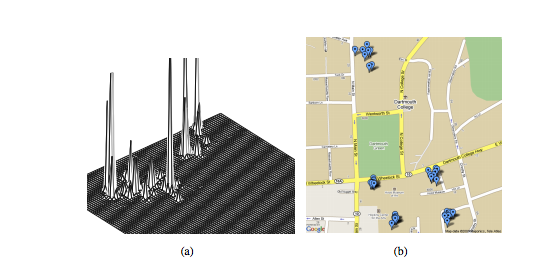 Predicting User Behavior
For each location, try to predict when the next visits will take place and for how long they will last
The predictions obtained for different locations are analyzed, in order to produce a unique prediction of where the user will be at a given future instant of time
Predict next timestamp and residence time
User history:
 (start time; duration)
((t1; d1);(t2; d2); ... ;(tn; dn))
Search in the time series C sequences of m consecutive values that are closely similar to the last m values
The next value of time series C is estimated by averaging all the values that follow each found sequence
The next value of d is computed similiarly
Predict next location
For each location, predict the sequence of the next k visits (starting with k = 1) . Then a global sequence of all predicted visits (loc1; t1; d1); … ;(locn; tn; dn) is created
If there is a prediction (loci; ti; di) which satisﬁes ti < T + threshold< ti + di , then loci is returned as predicted location
If no prediction satisfies the above, 
If it is because the time range is not long enough, extend the prediction length
Else the user is not at any significant place
Exploring Spatial-Temporal Trajectory Model for Location Prediction
Tricky part
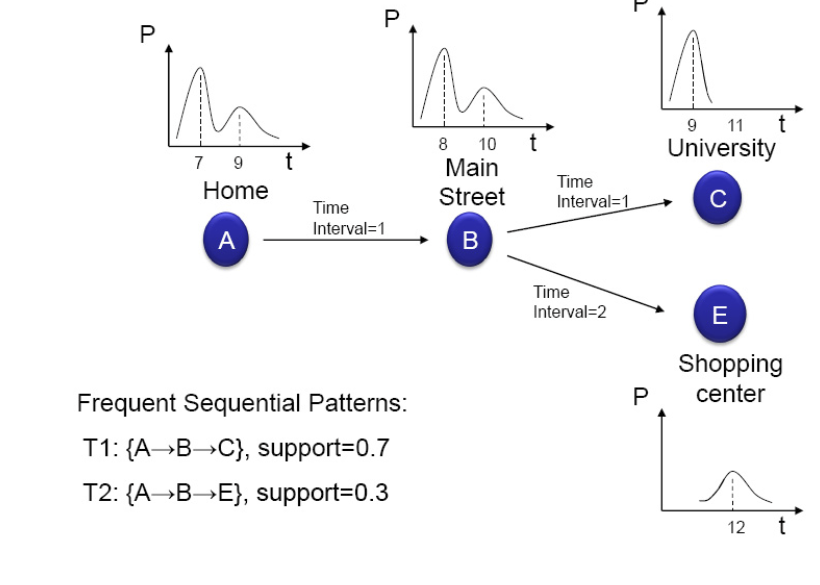 Solution
Frequent Region Discovery and Trajectory Transformation
Location Prediction Using a suffix tree-based model with both spatial and temporal information (spatial-temporal trajectory model- STT model)
Framework
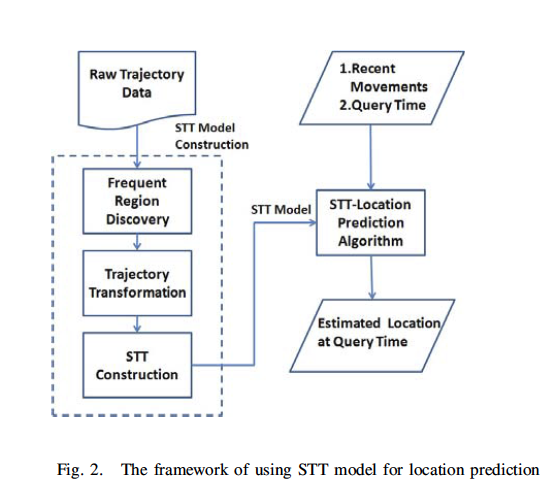 trajectories
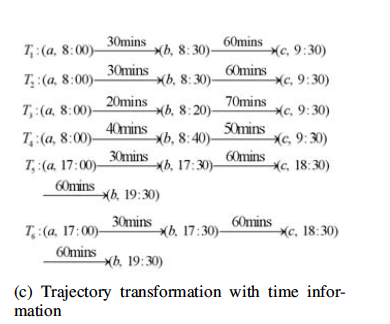 STT model
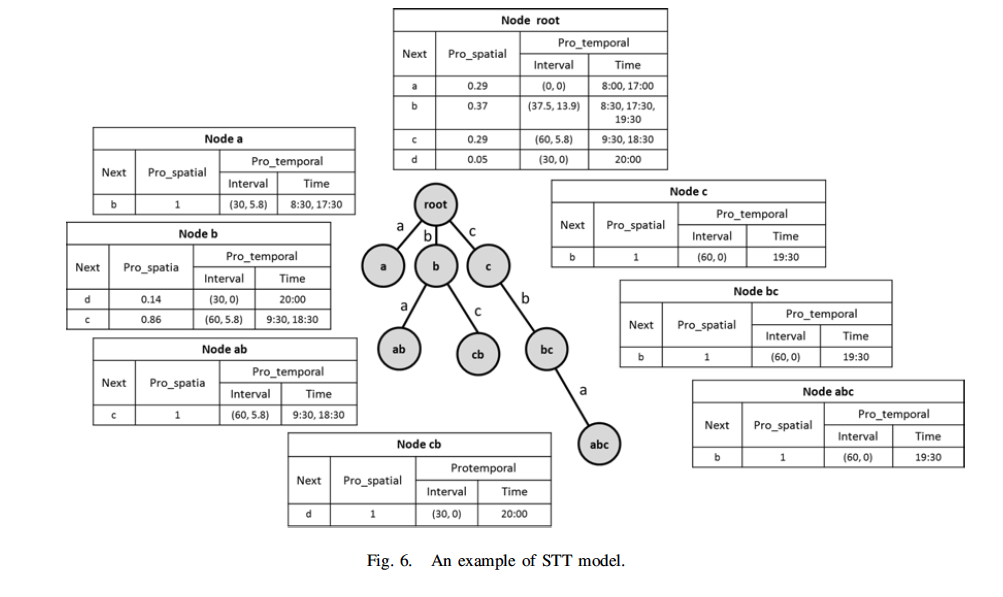 Prediction
When a new sequence comes, the similarity is based on both spatial and temporal information.
Thanks!
Questions?